The Rotary Foundation
PETS
Vettre Hotell, 16-17 mars 2019Trygve Danielsen DRFCSvein Eystein Lindberg, neste DRFC
EN LITEN HISTORIE. The Rotary Foundation er med
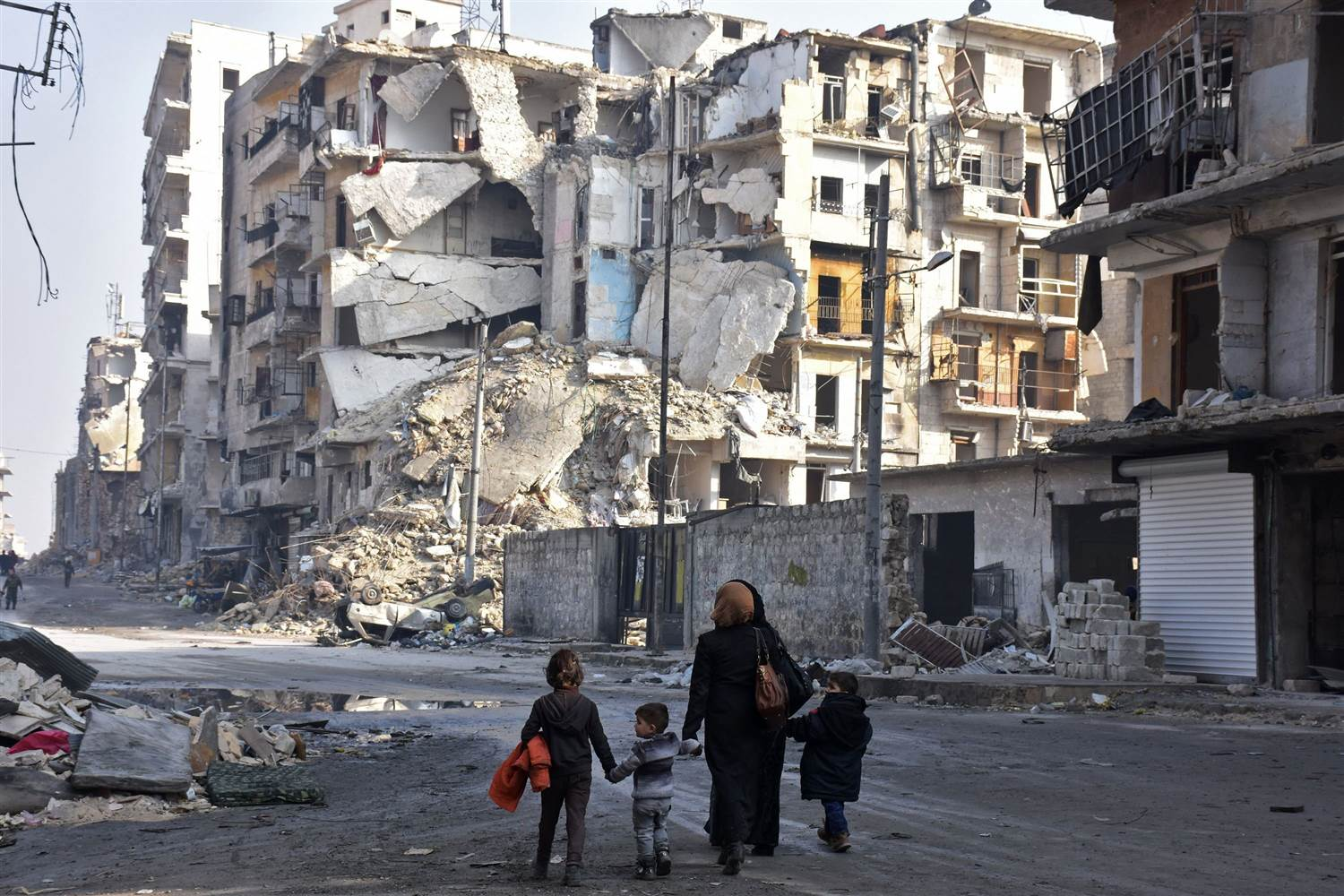 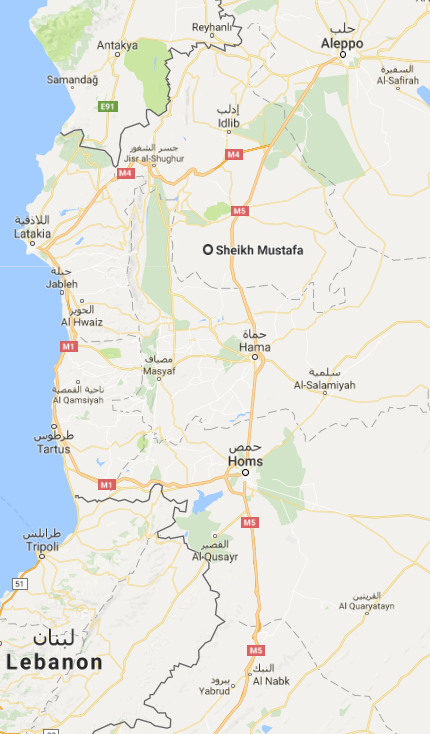 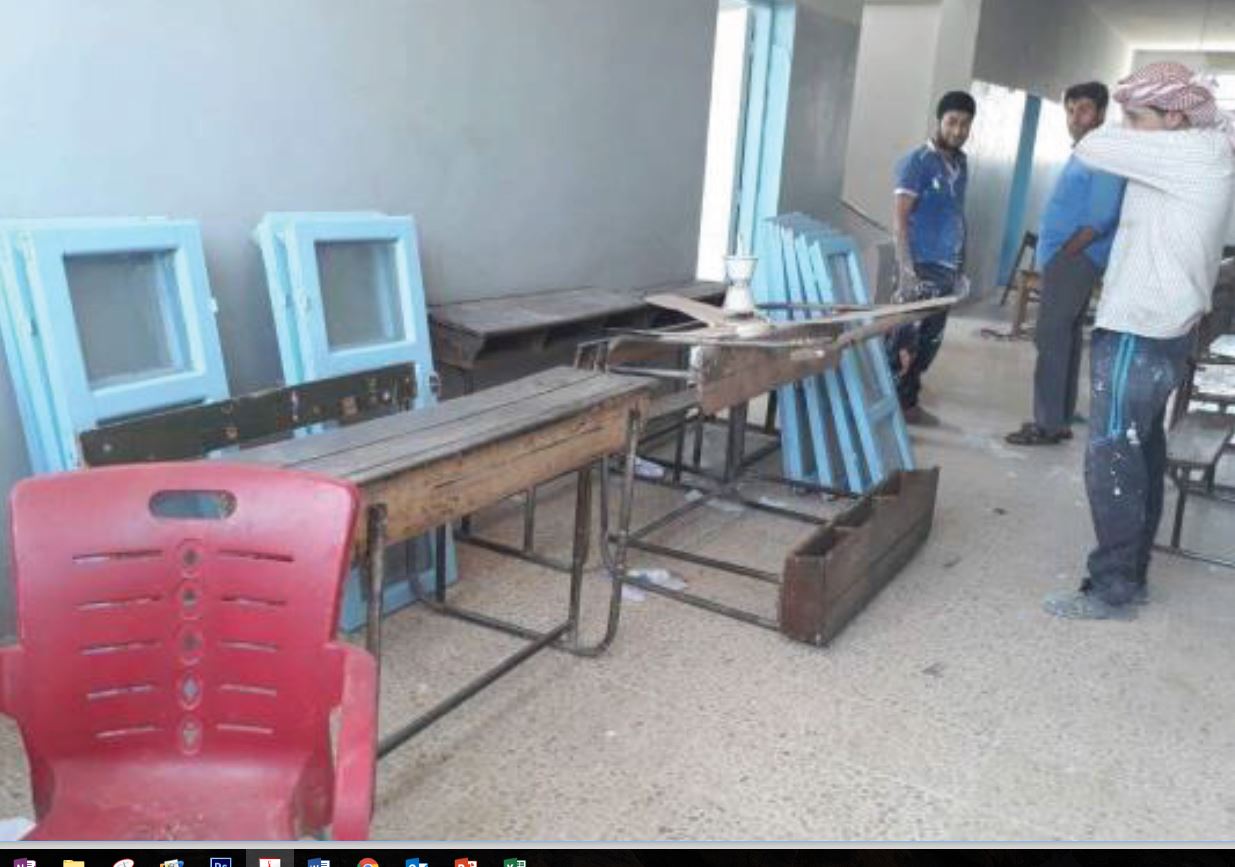 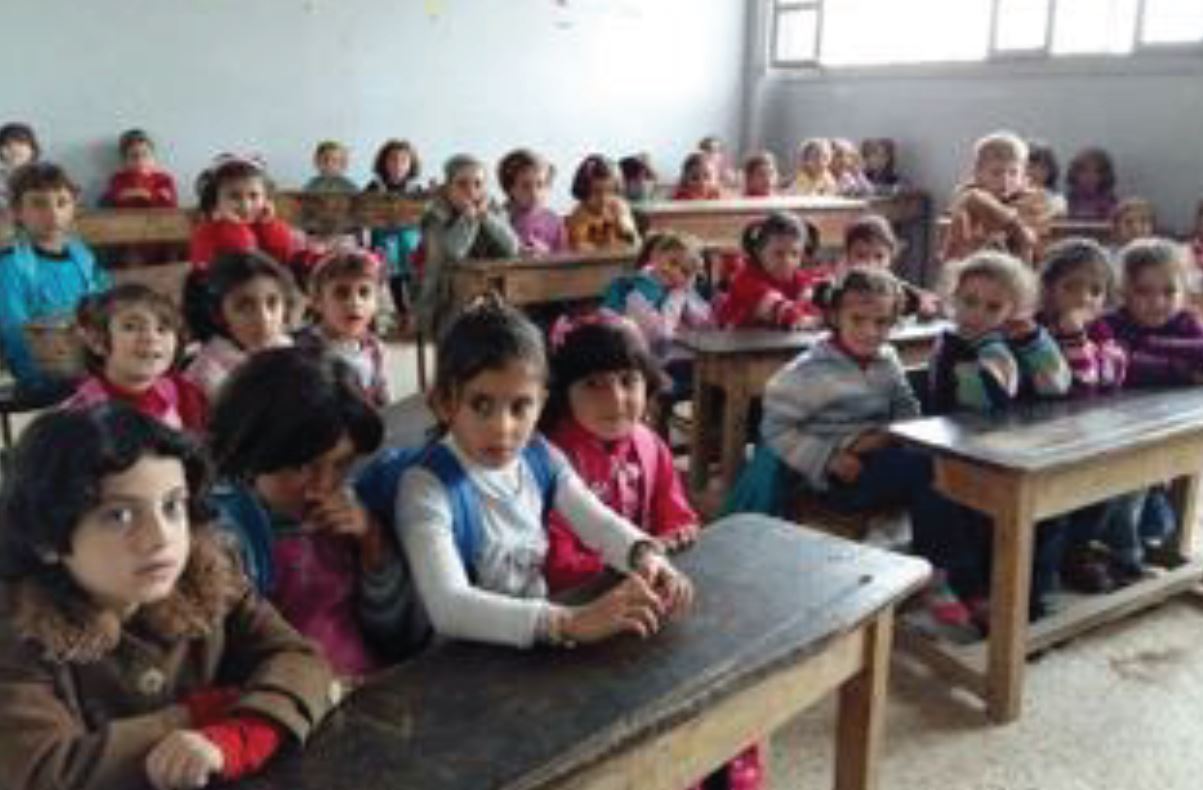 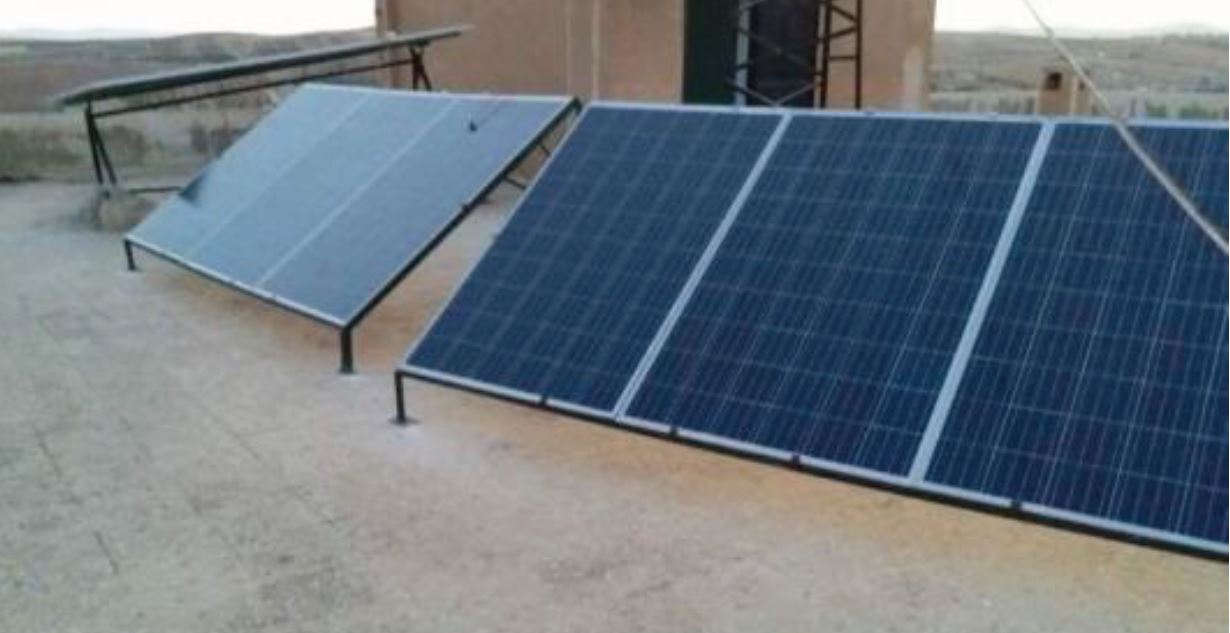 Tusen Takk
Akersborg Rotary Klubb
Hva er egentlig THE ROTARY FOUNDATION
The Rotary Foundation er et av verdens største fond for utdeling av midler under mottoet
Doing good in the world 
The Rotary Foundation transforms your gifts into service projects that change lives both close to home and around the world.
Noen tall THE ROTARY FOUNDATION, internasjonalt
Noen få tall fra 2017-18:


30.000 forskjellige serviceprosjekter
24.300.000 frivillige timer brukt
Utryddelse av Polio    108 mill USD
500 District Grants       26 mill USD
1100 Global Grants      73 mill USD
Hva med vårt distrikt?
I vårt distrikt samlet vi inn i 2017-18 - USD 43.000 til The Rotary Foundation, Fondet
- USD 38.000 til End Polio Now- Gjennomsnittlig USD 38,50 pr. medlem- Hittil i år, USD 20.000 til TRF og USD 38.000 end    polio Now.
Vi deler ut District Grant årlig ca. USD14.000, og Global Grant når vi får søknader. Global Grant har ingen beløpsbegrensning slik som District Grant.
Lurer du på hva klubben bidro med i fjor, og hittil i dette Rotary-året, spør Trygve etterpå.
The Rotary Foundation med topp ranking
Hva bruker vi pengene på?
VIKTIGHETEN AV Å GI
- En real utfordring til deg og din klubb:
- Skal din klubb være en klubb der kaffe, et foredrag og en  sosial ramme er det viktigste?  Eller skal din klubb også delta i samfunnsgagnlige  prosjekter i Rotarys ånd?

- Når din klubb skal gjennomføre prosjekter  skal TRF hjelpe klubben med økonomisk support.

- TRF skal gi klubben økonomiske muskler til å kunne  gjennomføre større prosjekter som kan hjelpe fler, lenger.
UTLYSING AV DISTRICT GRANT
Distriktet utlyser årlig District Grant med søknadsfrist 		MIDT / SLUTT  OKTOBER.
Potten i 2019/20 er USD 12.500 (ca. NOK 100.000)som skal fordeles på flere gode formål. 
Klubben må ha deltatt på TRF kvalifiserings-seminar for åkunne søke. Seminaret avholdes MANDAG 13. MAI 2019   SANDVIKAMANDAG 20. MAI 2019   VIKERSUND

Distriktet ønsker at flere klubber søker om støtte. Gå gjerne sammen flere klubber om et prosjekt. Nye prosjekter er alltid velkomne
TILTAKSFONDET
TILTAKSFONDET
	Ikke en del av TRF, men midler distriktet har satt av i et fond og   hvor maksimalt 25% av fondet kan deles ut årlig.  Søknadsfrist 1.12 hvert år.I Rotaryåret 2019-20 kan det deles over 200.000 kr. til lokale formål.
SKAL KOMITEEN KOMME TIL KLUBBENE ?
Har du høstprogrammet klart?Vil klubben vite mer om The Rotary Foundation?
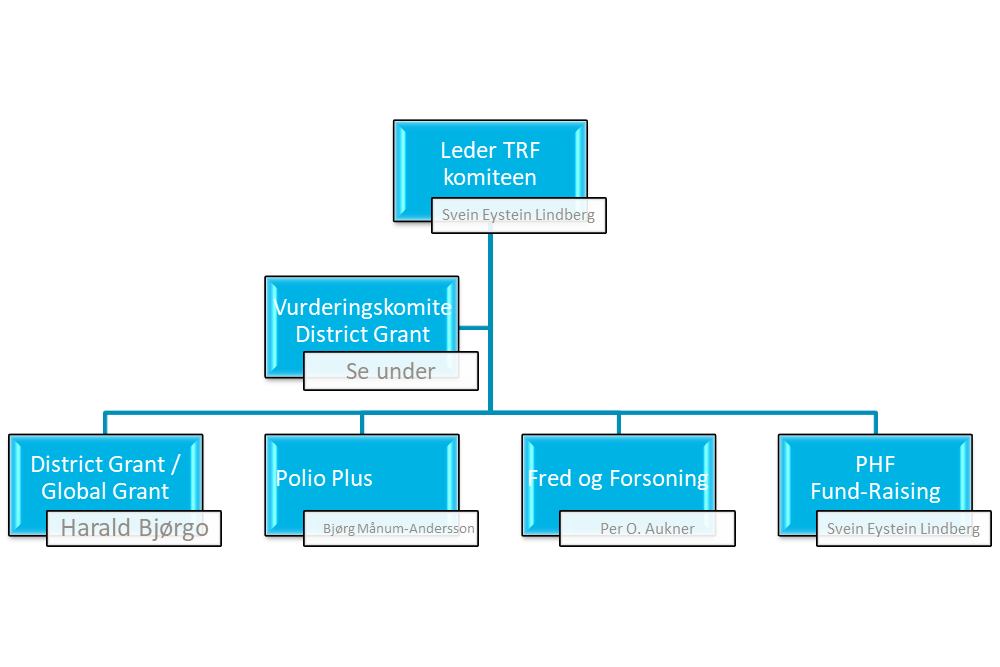 Komite, vurdering District Grant
Distriktsguvernør
Leder TRF komite
Leder Sub-komite Grants
DGE
En eller flere av oss kommer gjerne på besøk
Rotary Peace Centers Visjon:
SKAPE BÆREKRAFTIG FREDSkape et nettverk av fredsbyggere og samfunnsledere dedikert til å forebygge og løse konflikter på tvers av det globale samfunnet.
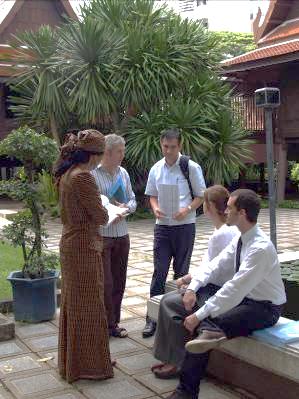 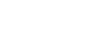 [Speaker Notes: The Rotary Foundation of RI established the Rotary Peace Centers Fellowship in 2002 to honor Paul Harris on the 50th anniversary of his death. 

The program has a vision of creating sustainable peace by building networks of peace builders and community leaders that are dedicated to preventing and resolving today’s global conflicts. 

Rotary funds some of the world’s most dedicated and brightest professionals to study at the Rotary Peace Centers. These fellows are committed to the advancement of peace, and often go on to serve as leaders in national governments, NGOs, the military, law enforcement, and international organizations such as the United Nations and World Bank.]
Rotary Peace Center  -  to studier
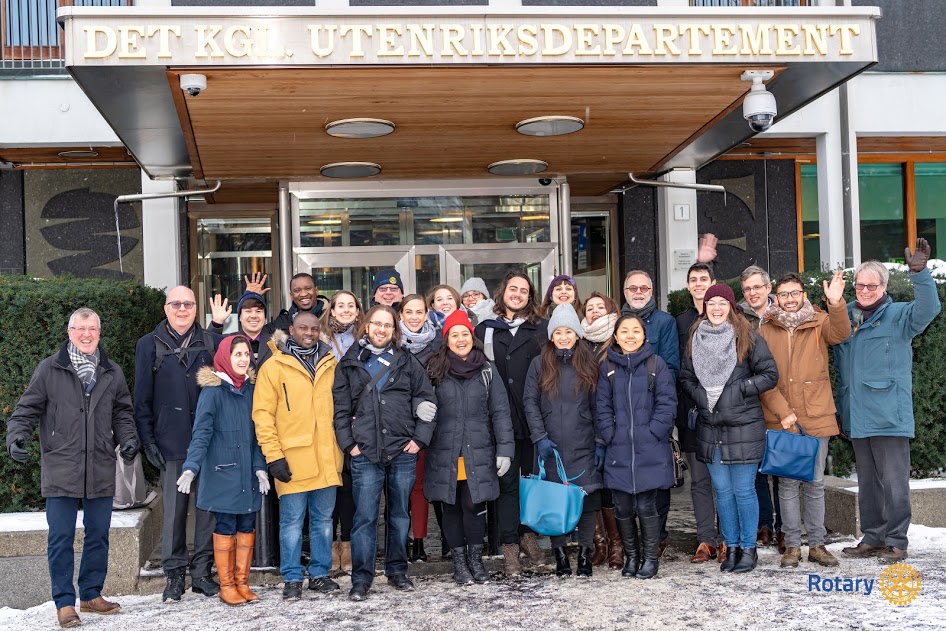 Master’s Degree 
Utdanner fremtidens ledere
Fem sentre, seks universiteter,10 studenter til hvert av de 5 sentrene.(totalt 50)
15 – 24 måneders kurs
Professional Development Certificate
Utdanner dagens ledere
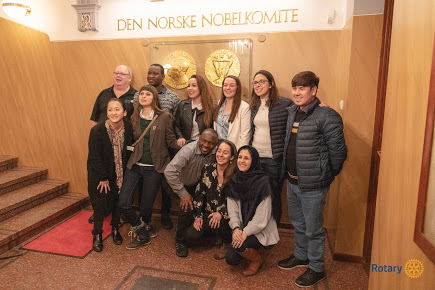 Et senter, et universitet
Inntil 25 studenter i hvert kull, maksimum 50 pr. år
3 måneders kurs
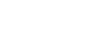 [Speaker Notes: The program has two options for study:  the master’s degree program and the professional development certificate program.  Both are fully funded fellowships that offer opportunities for people at different stages in their career.

The master’s degree is targeted toward professionals that are early in their career in peace and conflict resolution while the professional development certificate is targeted more toward mid- to upper-level professionals already working in the field of peace and conflict resolution.

10 fellows are assigned to each of the 5 master’s program centers (50 in total). The length of the master’s study varies by university anywhere from 15-24 months. Depending on the center, fellows can earn degrees in peace and conflict resolution, international law and development policy, public health, urban planning, and other related degrees.

The remaining 50 students participate in the 3 month professional development certificate program in Thailand that takes place twice annually. 

The two program offerings were created to offer both aspiring younger professionals as well as experienced professional with varied educational opportunities to further their careers in peace and conflict resolution.]
Rotary Peace Centers University Partners
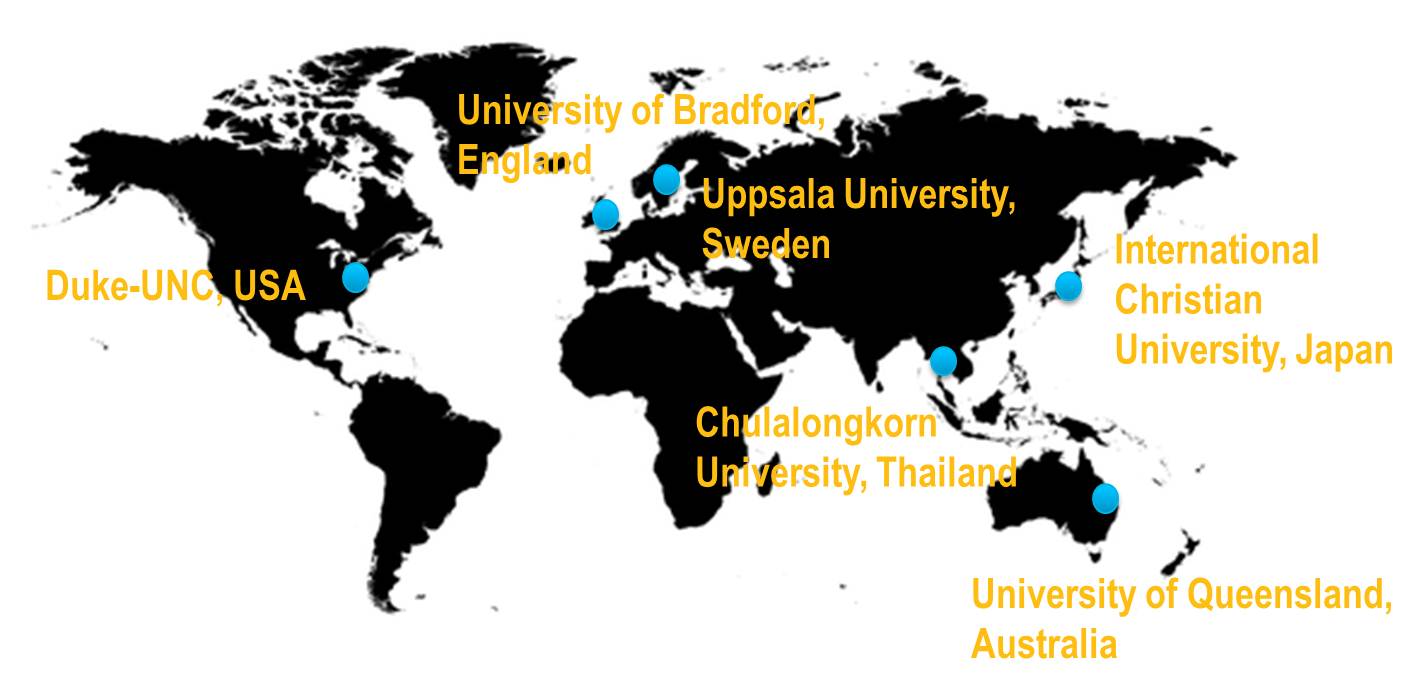 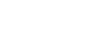 [Speaker Notes: Currently there are six Rotary Peace Centers at seven universities around the world. Each Rotary Peace Center offers a unique curriculum and field-based learning opportunities that examine peace and conflict theory through various frameworks. 

Five of the centers offer master’s level degrees in a range of disciplines related to peace and security and those are:

Joint program at Duke University and the University of North Carolina-Chapel Hill in the United States
University of Bradford in England
Uppsala University in Sweden
International Christian University in Japan
University of Queensland in Australia

In addition to the 5 centers where fellows study for a master’s degree, there is also a 3 month professional development certificate in peace and conflict studies at the center at Chulalongkorn University in Bangkok, Thailand.]
Hva gjør tidligere studenter?
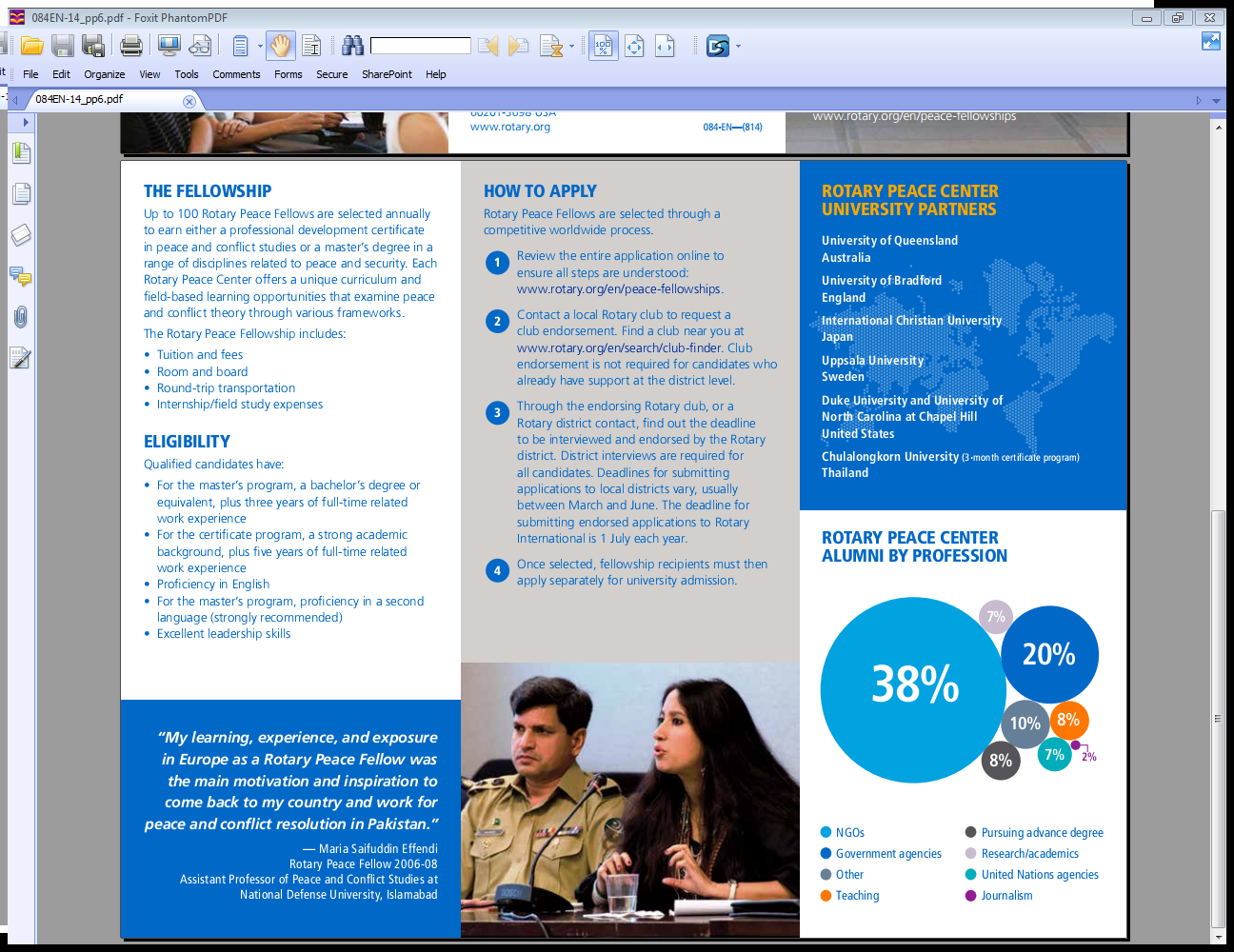 Alumni Update
95% work in peace and conflict resolution
Approximately 1200 alumni (2017 statistic)
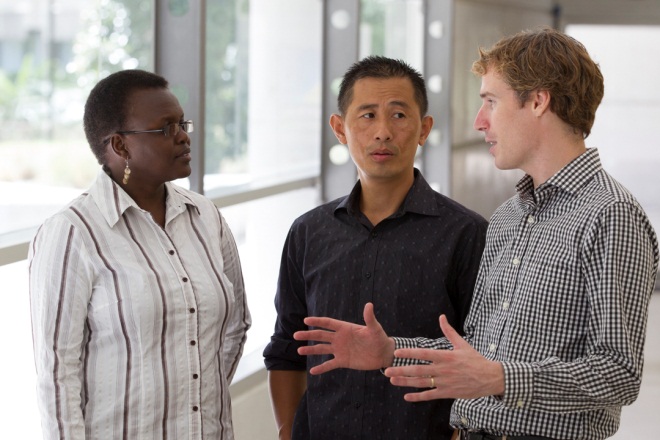 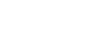 [Speaker Notes: 95% of program alumni work in areas related to peace and conflict resolution. 38% work with NGO’s and peace-related organizations, 20% with government agencies, 18% either in a teaching role or pursuing advanced degrees, 7% working with UN agencies. 

Some examples of what peace fellows are doing include working as a World Bank analyst, a Media monitoring analyst for NATO, and a Civil affairs officer with the UN mission in Nepal.]
END POLIO NOW
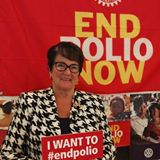 PAUL HARRIS FELLOW
En æresbevisning til noen, medlem eller ikke, som har gjort en spesiell innsats i «god Rotary ånd»
Klubben opptjener «poeng» ettersom hvor mange penger man donerer til TRF. 1000 poeng gir tilgang til en PHFKan også kjøpes for USD 1000
Hvor mange poeng har klubben til gode, spør Trygve etterpå.
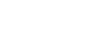 [Speaker Notes: Si litt om rammene rundt utdelingen, klubbmøte, diplom, styrebeslutning, pressedekning hvis det er en «ikke-Rotarianer» som får den. Søknadsprosessen, medalje, nål, grader av PHF]
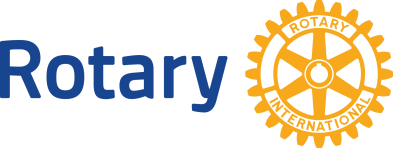 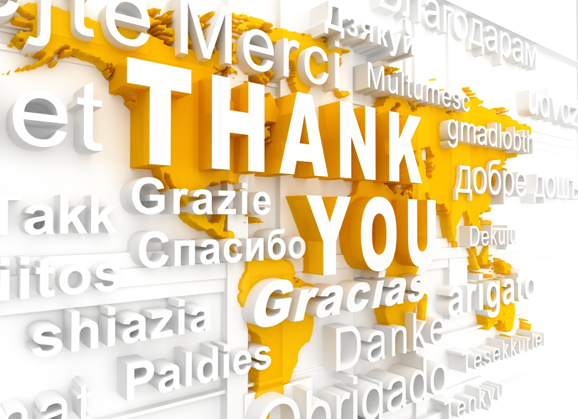 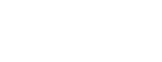 [Speaker Notes: Takk for oppmerksomheten og takk for all støtte til Rotaryfondet.

Here’s to another 100 years!]